Література Англії XX століття
Лекція 4
ПЛАН:
Періодизація англійської літератури
Передумови становлення британської літератури XX століття 
Визначні постаті
Історичні передумови становлення Британської літератури ХХ століття:
зміни в політиці, філософії, науці, суспільному житті
промислова революція Британії, що дала можливість домінувати у світовій економіці
визнання Лондона світовою політичною і фінансовою столицею,
урбанізація Британії: чверть населення проживало у містах.
традиційна промисловість перебувала в занепаді

зароджувалися такі явища як свобода думки, вегетаріанство, вільне кохання тощо.
колонізаторська політика, при якій одна четверта частина земної кулі залишилась під британським прапором
THE EMPIRE ON WHICH THE SUN NEVER SET
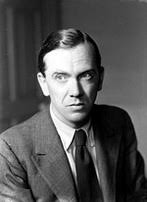 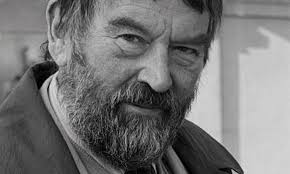 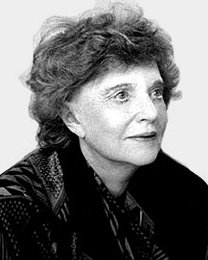 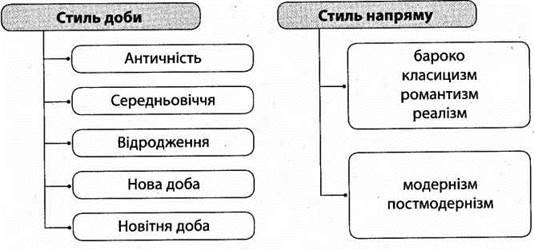